Звуки [c], [c,], буква Cc
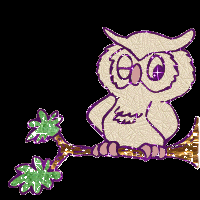 Господин алфавит
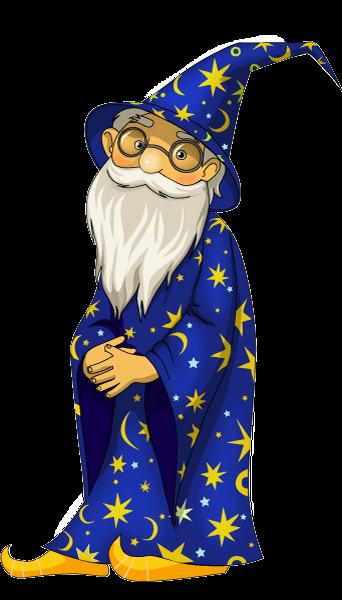 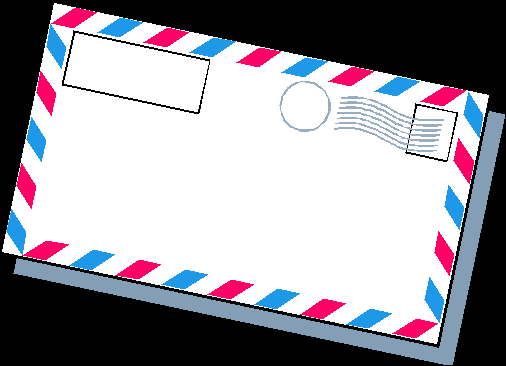 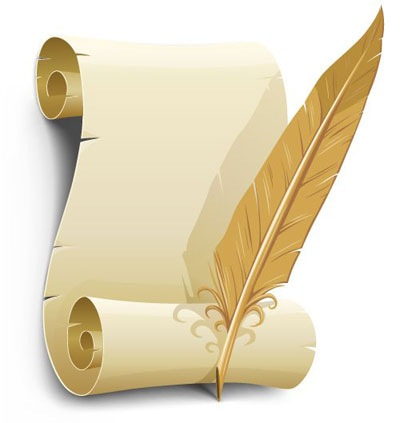 «Всем! Всем! Всем! Всем, кто стремится попасть в волшебный Буквоград, необходимо сделать привал и как следует отдохнуть. Впереди трудная скоростная дорога. Благополучно пройдет по ней только тот, кто назубок знает все изученные буквы, хорошо их пишет.
[с],  [а],  [м],  [о], [у],  [н],  [ы],  [и], [э],  [д],  [к].
Электронный учебный модуль практического типа
Электронный учебный модуль информационного типа по теме:
Звуки [c], [c,], буква Cc
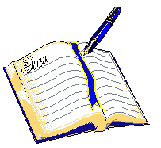 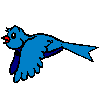 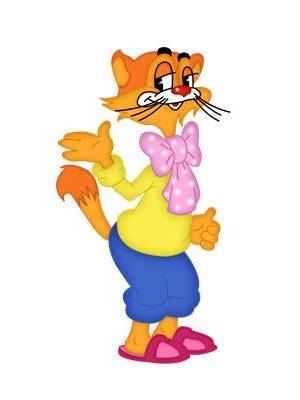 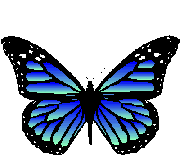 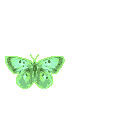 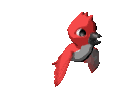 Ребята, берегите зрение!
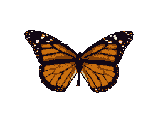 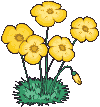 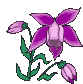 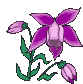 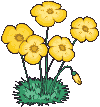 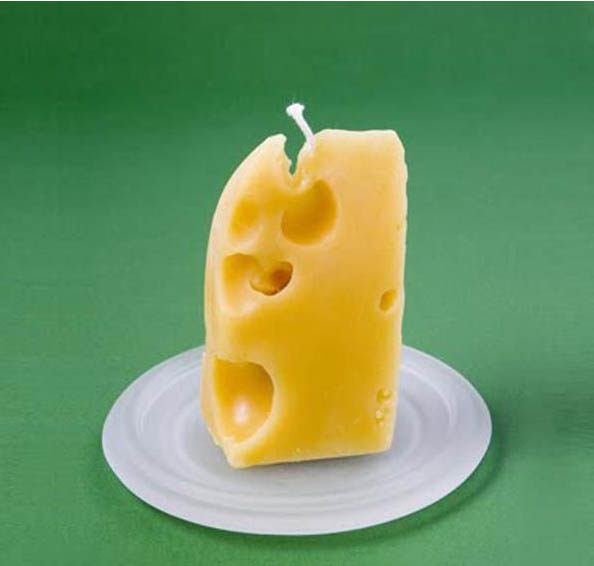 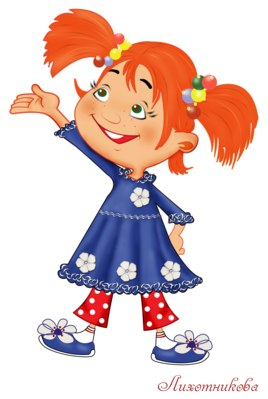 са — со — сэ — су — сы — си
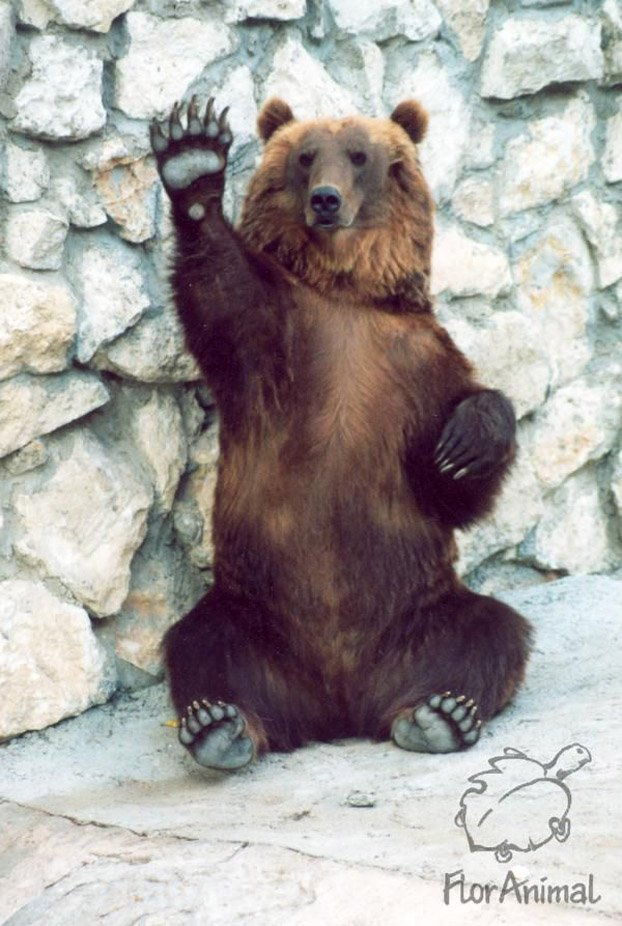 У Сени и Сани в сетях сом с усами. 


Шла Саша по шоссе и сосала сушку.
ум- сом- мы
осы-оси-усы
со-	мас-
сы-         мис-
Электронный учебный модуль практического типа
У осы усы.
И у сома усы.
  Мы сами с усами.
Электронный учебный модуль практического типа
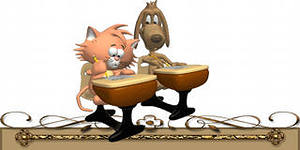 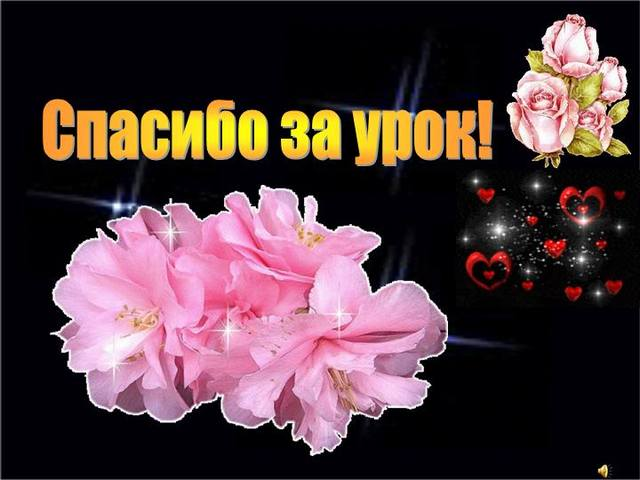